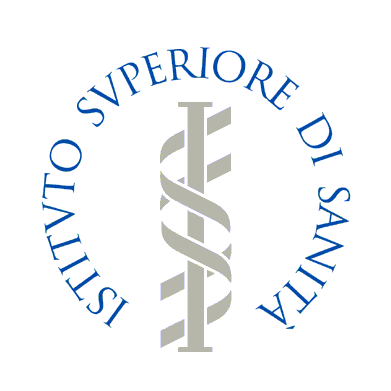 Varianti SARS-CoV-2
Flash Survey 18 maggio 2021
Nuova indagine rapida varianti VOC e VOI riferita ai casi COVID-19 notificati il 18 Maggio 2021
Prevalenza delle varianti:    
B.1.1.7  (VOC UK)
 P.1  (VOC Brasile)
B.1.351 ( VOC Sud-Africa)
B.1.617.2 ( VOC Indiana)

P.2  (VOI Brasile)
B.1.525 (VOI Nigeriana)
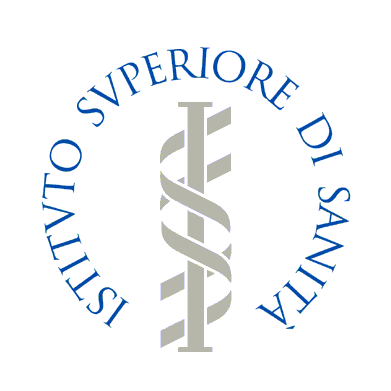 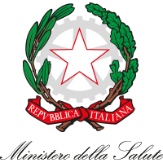 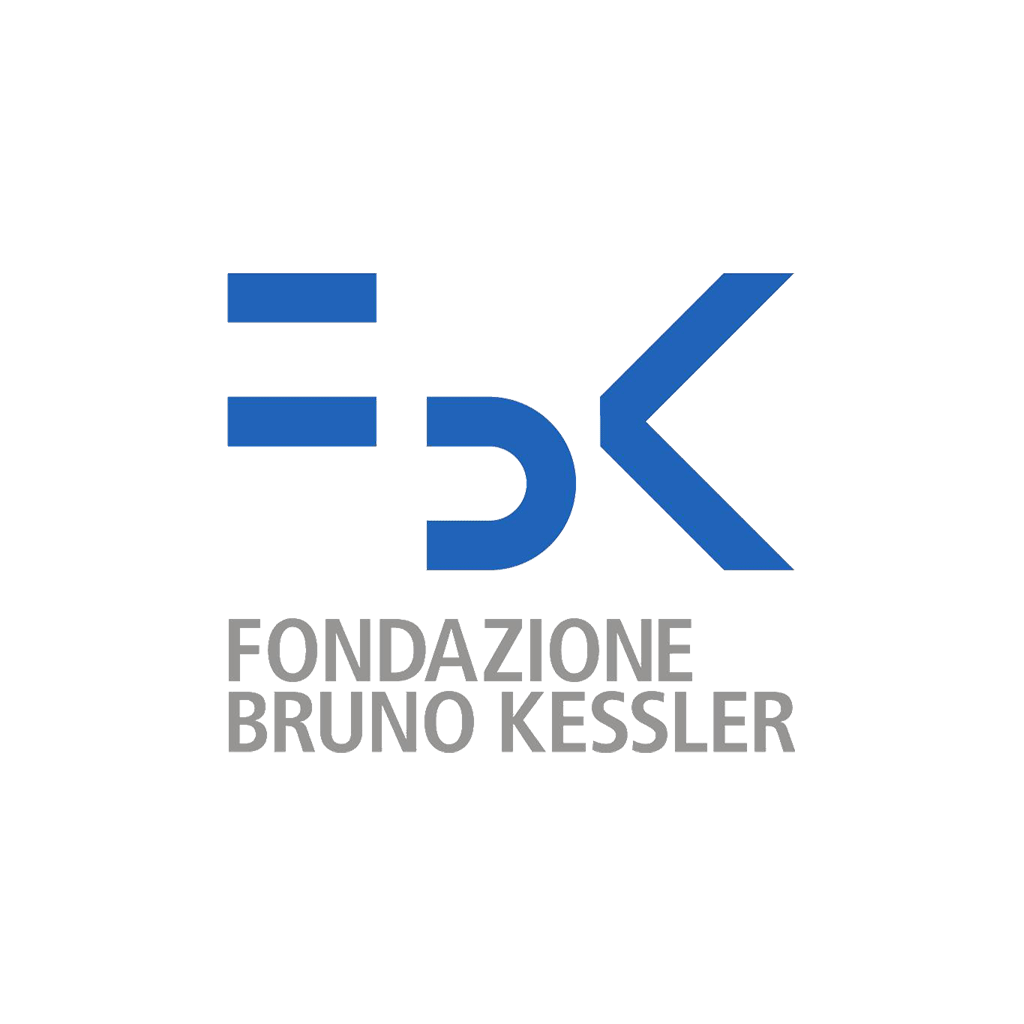 Metodologia
Campioni positivi notificati il 18 Maggio 2021 (prime infezioni non follow-up) da analizzare tramite sequenziamento genomico.
 
In Tabella la dimensione campionaria per REGIONE/PA.
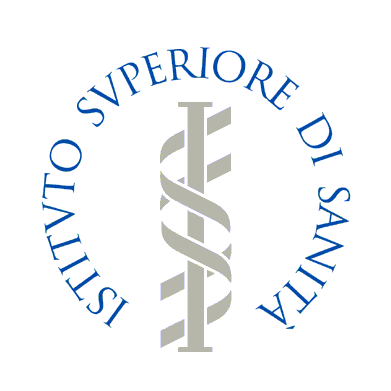 RISULTATI
In totale hanno partecipato all’indagine le 21 Regioni/PPAA e complessivamente 116 laboratori. 

Sono stati sequenziati 1663 campioni.

Le stime di prevalenza a livello nazionale ottenute come la media delle prevalenze nelle diverse regioni pesate per il numero di casi regionali notificati il 13 Maggio 2021 sono:
B.1.1.7                              88.1% (range: 40%-100%)
P.1                                       7.3% (range: 0%-60%)
B.1.351                               0.3% (range: 0%-2.1%)
B.1.617.1 e B.1. 617.2      1.0% (range: 0%-3.4%)
B.1.525                                0.8% (range: 0%-16.7%)
P. 2                                        0%
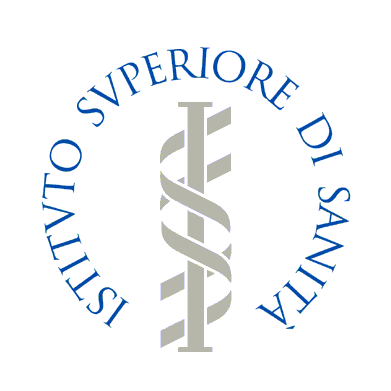 Prevalenza delle varianti oggetto dell’indagine
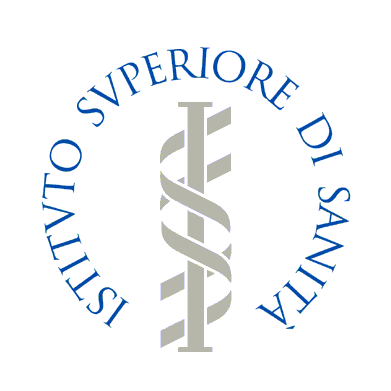 Tra i 44 genomi appartenenti ad altri lignaggi non oggetto dell’indagine, 30 sono riconducibili a VOI o VUM, in riferimento al documento ECDC del 24 maggio 2021
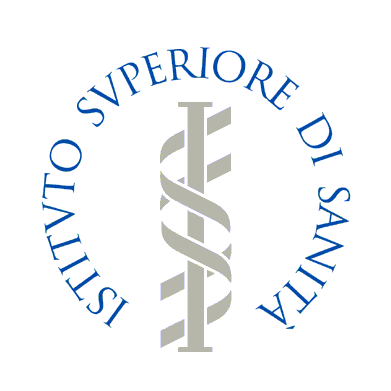 LIMITI
Tra i possibili limiti dell’indagine vanno menzionati i seguenti punti:
Il metodo di campionamento potrebbe essere disomogeneo e non random in alcune Regioni/PPAA.
Per alcune Regioni, essendo bassa la numerosità della popolazione, il numero di sequenze è esiguo, per cui la presenza di varianti virali circolanti potrebbe non essere individuata. 
Non sono al momento disponibili dati relativi alle fasce di età dei casi selezionati per l’indagine, alla possibile appartenenza a focolai, e alla geo-localizzazione (potenzialmente utili per valutare con maggiore accuratezza la rappresentatività geografica).
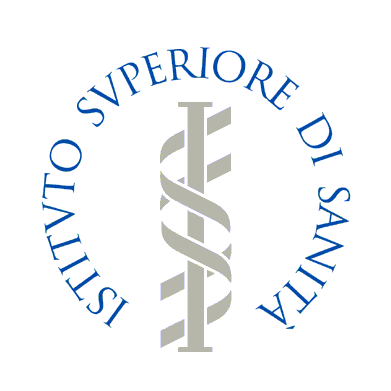 CONCLUSIONI (1)
VOC B.1.1.7  ha una prevalenza pari a 88,1%.  Un caso riconducibile a VOC B.1.1.7+E484K è stato riportato dalla Regione Lombardia.
VOC P.1 ha una prevalenza pari al 7.3% (nella precedente era 4.5%). In termini assoluti appare in diminuzione in Toscana (5 vs 16 dell’indagine precedente) e in aumento in Campania, Molise, PA Bolzano, Sicilia.  
VOC B.1.351 è stata segnalata in questa indagine in 7 casi vs i 4 dell’indagine precedente.
VOC B.1.617 (di cui 16 sottolignaggio 2 e 2 sottolignaggio 1) ha una prevalenza pari a 1%.
VOI B.1.525 è riportata in 17 casi vs gli 11 dell’indagine precedente, e in questa indagine come numero assoluto in aumento in particolare in Abruzzo e in Sicilia.
VUM C.36+L452R  in 19 casi  e in 8 Regioni ed, in particolare, in Lombardia.
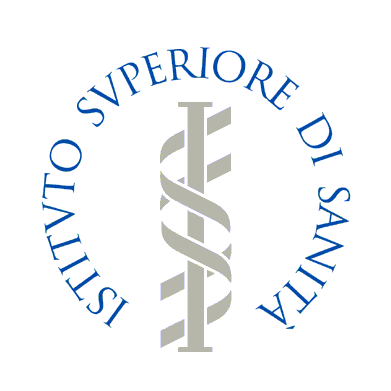 CONCLUSIONI (2)
Nel contesto italiano, in cui la campagna di vaccinazione sta accelerando anche se non ha ancora raggiunto coperture sufficienti, la diffusione di varianti a maggiore trasmissibilità può avere un impatto rilevante. Mentre la variante B.1.1.7 è ancora predominante, particolare attenzione va riservata alla variante P.1, la cui prevalenza è in leggero aumento rispetto alla precedente indagine. La variante B.1.167.2 è stata identificata in 16 casi totali di cui diversi autoctoni.

Al fine di contenerne ed attenuarne l’impatto, è importante mantenere l’incidenza a valori che permettano il sistematico tracciamento della maggior parte dei casi.
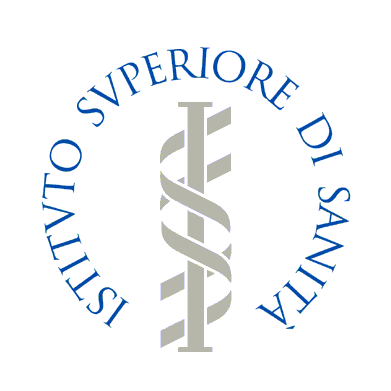 Ringraziamenti
Si ringraziano tutte le Regioni/PPAA e tutti i laboratori che hanno partecipato a questa indagine.
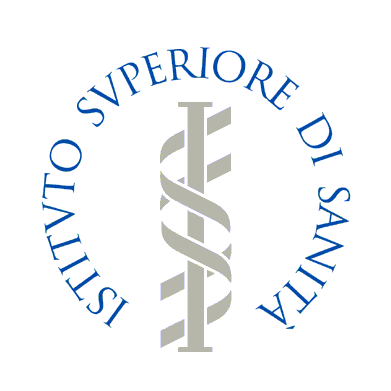 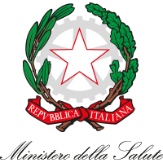 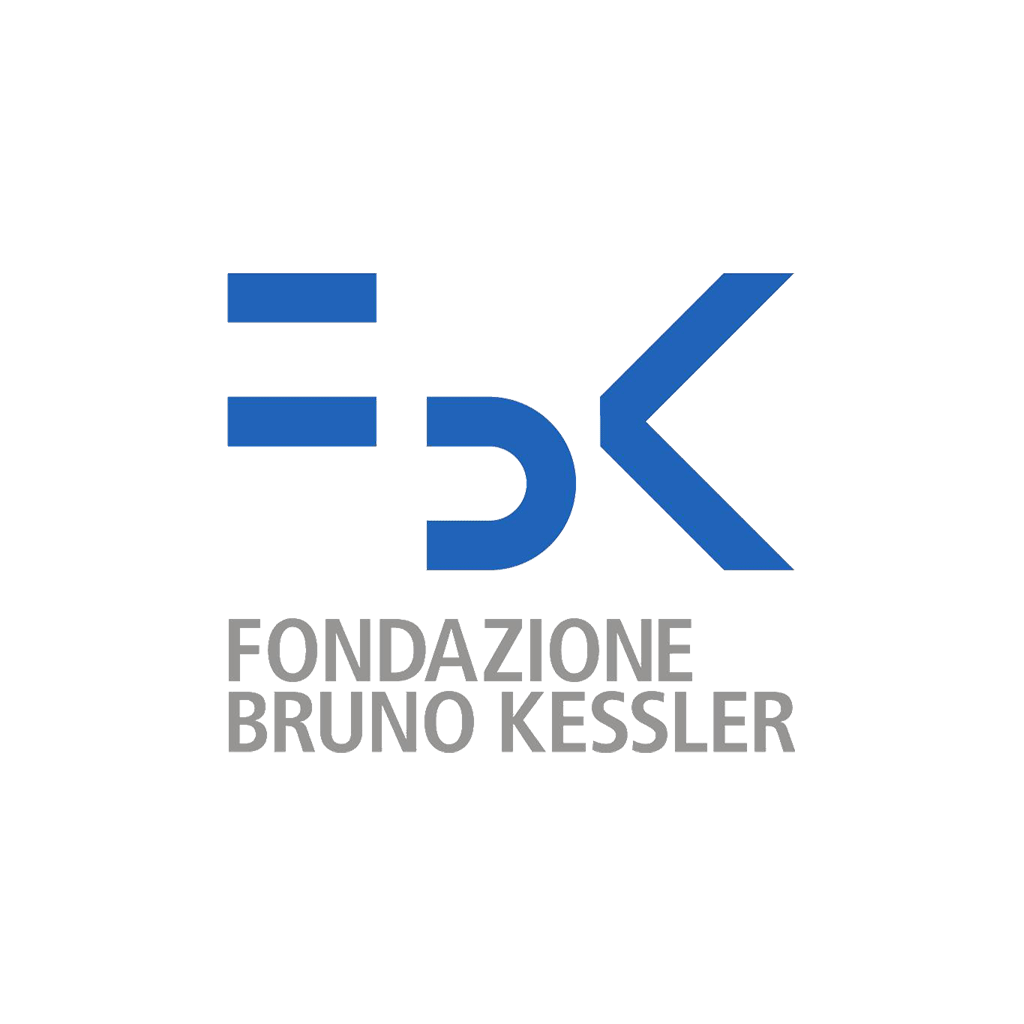